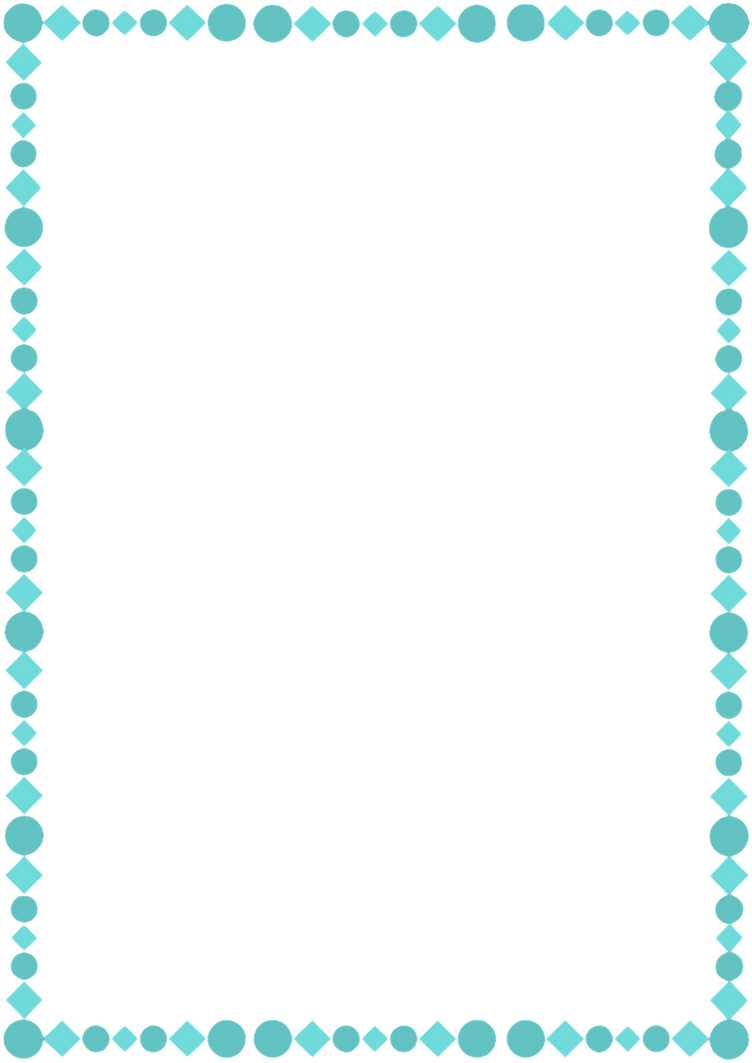 My Favorite Things:
Name: Torachia Barnes
Birthday: ____April 25th_____________
Snacks: Honey Roasted Nuts; Chocolate anything
Drinks:Coke/Coffee
Restaurants:Chili’s; Zaxby’s; Applebee’s; Zea
Shops: Walmart; Belk; Hobby Lobby Hobbies: Traveling